Математическое развитие для детей 4-5 лет
Закрепление знаний о порядковых числительных. Счет по образцу, установление соответствия между количеством предметов и цифрой.
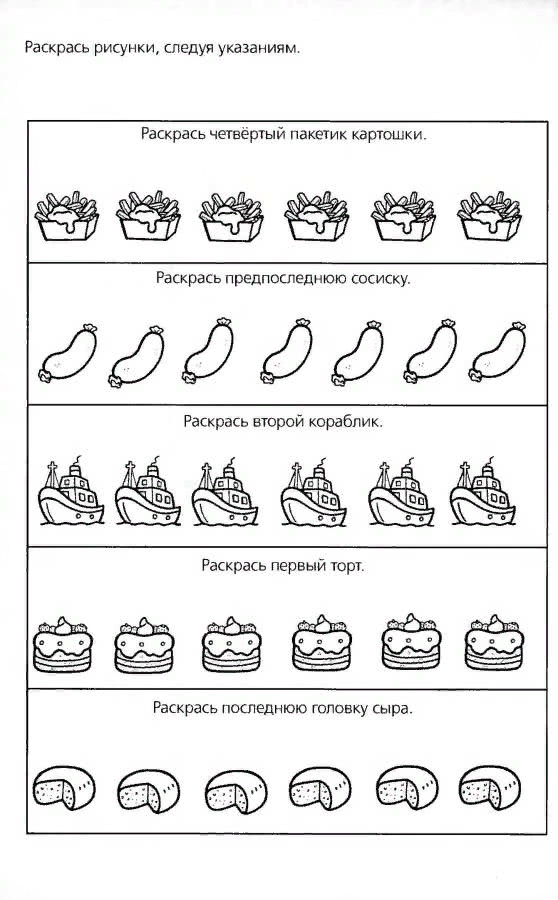 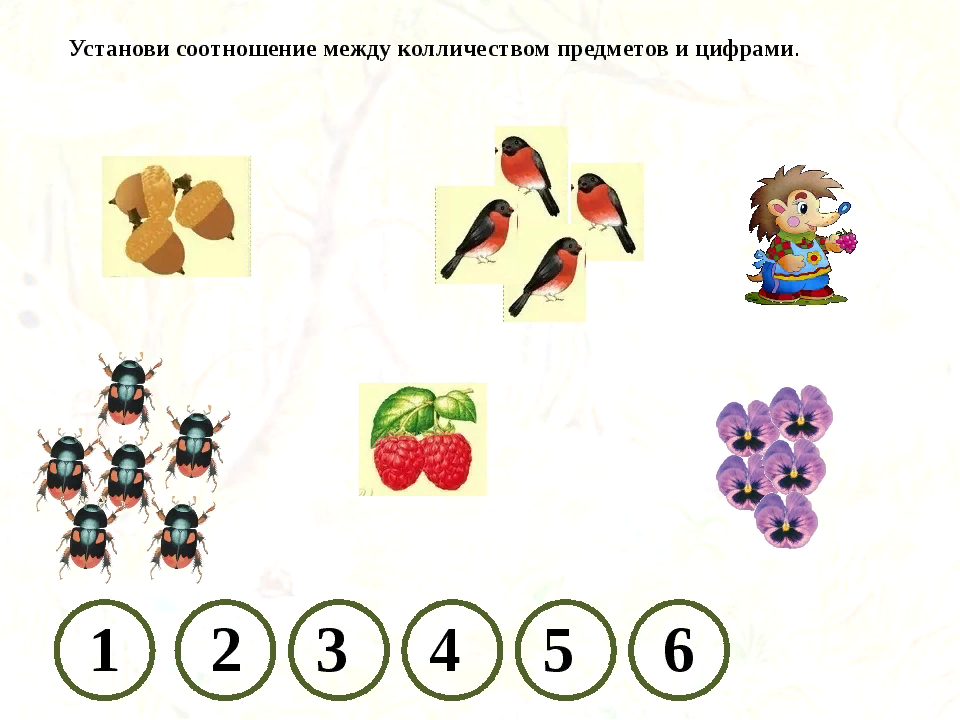 Спасибо за внимание!!!
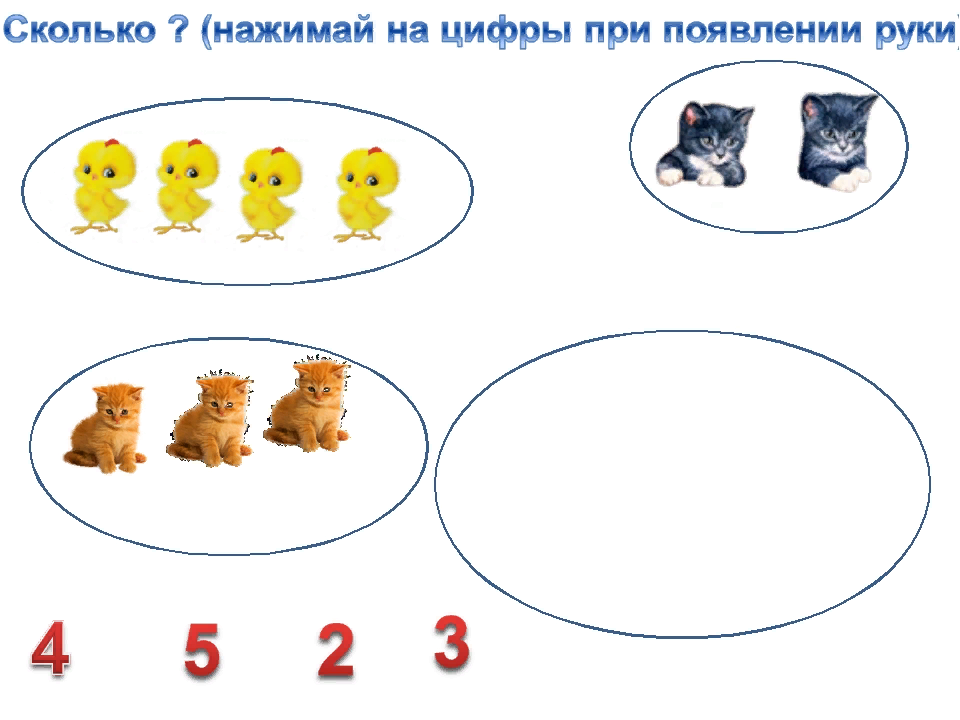